Влияние алкоголя на плод во время беременности
У женщин, которые хронически употребляют спиртные напитки, рождаются дети:
недоношенные - в 34,5% случаев;
физически ослабленные - в 19 % случаев;
с пороками развития - в 3 % случаев.
Безвредного количества алкоголя, допустимого во время беременности, не существует. Это значит, что дозовая зависимость между количеством выпитого спиртного и риском возникновения пороков развития не определена, и эффект алкоголя зависит лишь от индивидуальных особенностей организма матери и плода
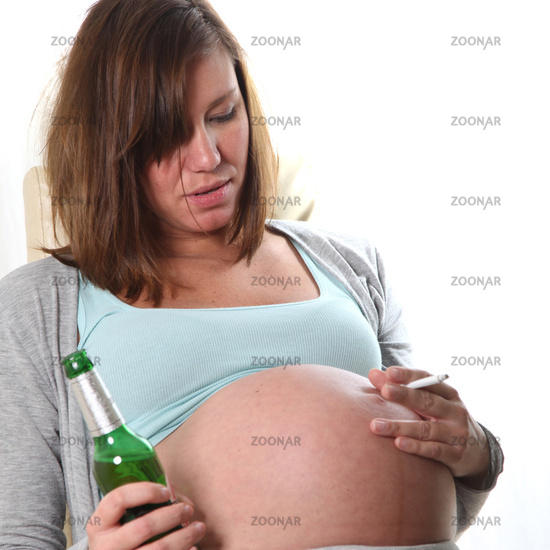 У беременных женщин, ежедневно выпивающих примерно 6 стаканов вина, что соответствует 12 мл абсолютного этилового спирта, рождаются дети с алкогольным синдромом.
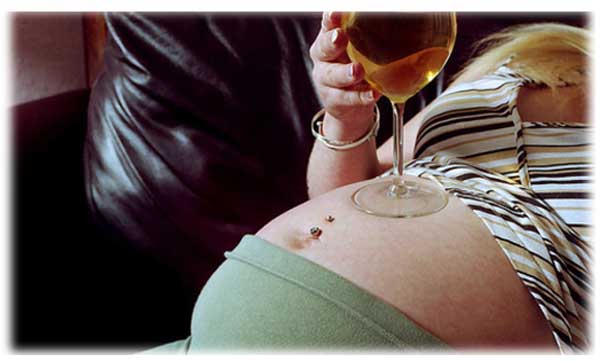 Развитие алкогольного синдрома у новорожденных связывают с токсическим воздействием на плод одного из продуктов распада этилового спирта - ацетальдегида, повышенное количество которого приводит к снижению содержания фолиевой кислоты, необходимой для нормального развития плода.
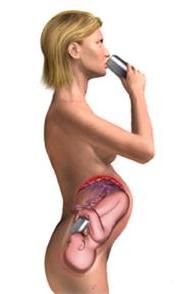 У новорожденных детей пьющих женщин отмечаются:
общая задержка физического и психического развития;
 нарушения формирования головного мозга(микроцефалия - уменьшение размеров головного мозга или гидроцефалия - водянка головного мозга); 
неврологические нарушения (дрожание конечностей, судороги, сниженный мышечный тонус); 
недостаточный сосательный рефлекс; 
врожденные пороки сердца и почек.
Характерна внешность таких детей:
короткие и узкие глазные щели, 
узкий скошенный лоб, 
утолщенная с узкой красной каймой, верхняя губа; 
маленькая нижняя челюсть.
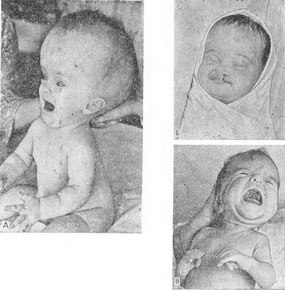 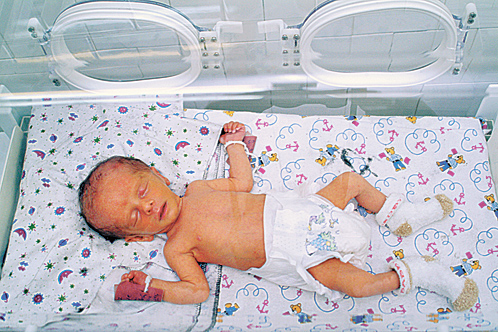 В первые годы жизни у таких детей наблюдается отставание в психомоторном, особенно речевом развитии, которое часто сочетается с повышенной возбудимостью идвигательной расторможенностью. 	Интеллектуальные нарушения проявляются отставанием в умственном развитии, сочетающимся с эмоционально-личностнойнезрелостью. 
		Отмечается    снижение критичности, эйфория, импульсивность, слабая регуляция произвольной деятельности.
При планировании беременности необходимо знать, что алкоголь,  может привести к рождению ребенка с пороками и отставанием в умственном и физическом развитии.Родители! Помните, здоровье Вашего ребенка - в Ваших руках !
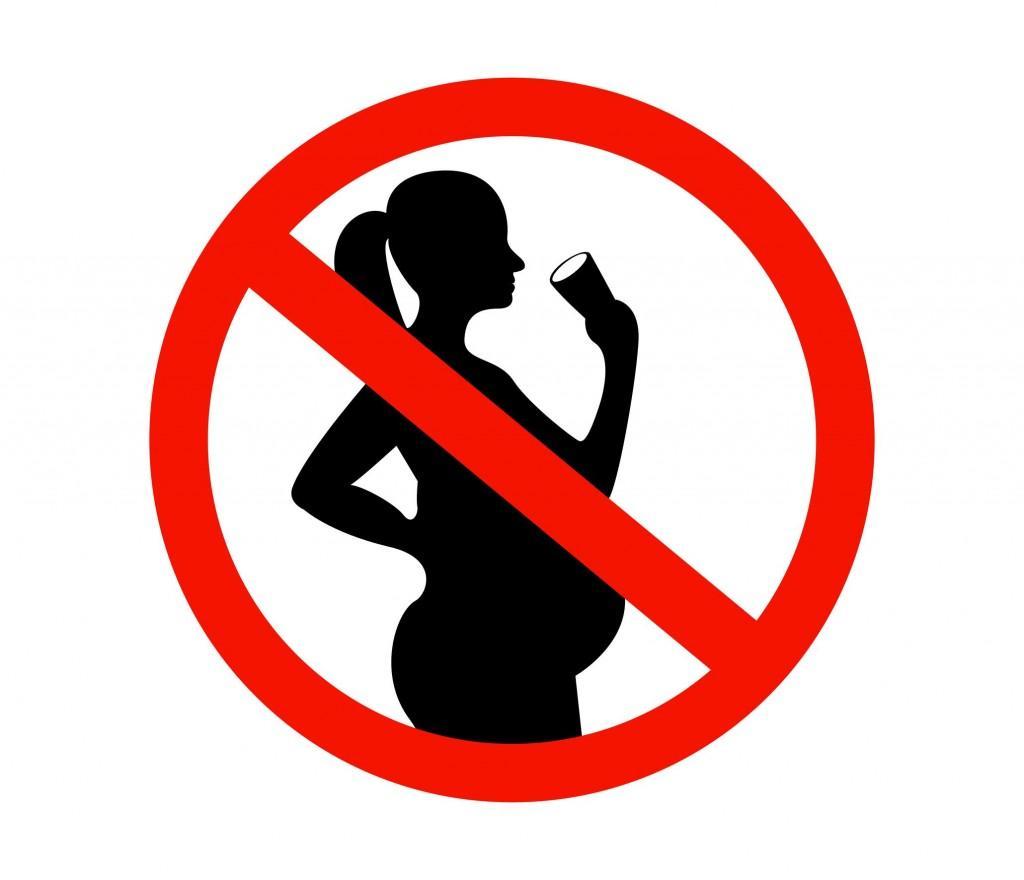 Спасибо за внимание!